ΑΡΙΣΤΟΤΕΛΕΙΟ ΠΑΝΕΠΙΣΤΗΜΙΟ ΘΕΣΣΑΛΟΝΙΚΗΣ
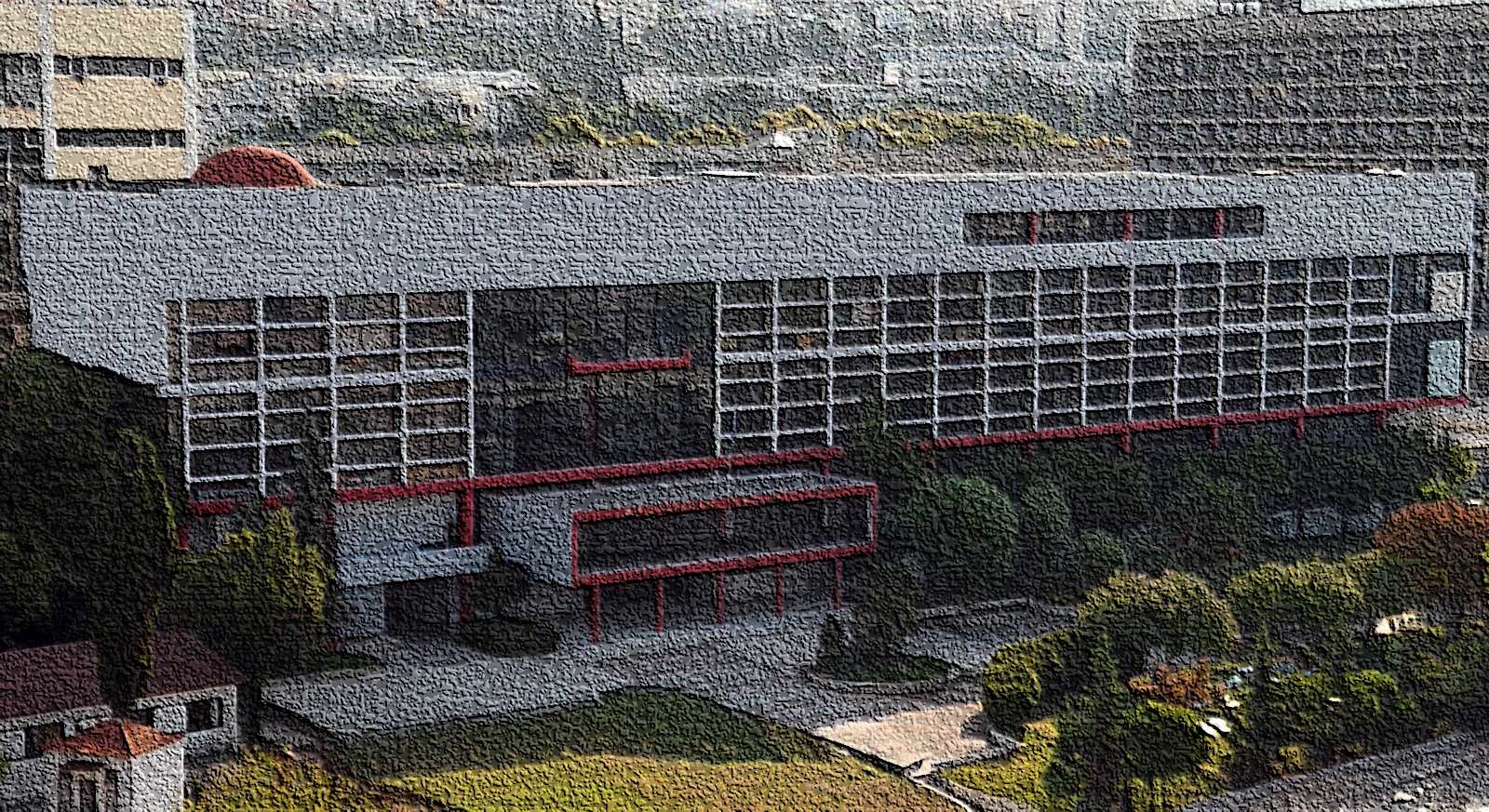 ΠΡΟΓΡΑΜΜΑ ΜΕΤΑΠΤΥΧΙΑΚΩΝ ΣΠΟΥΔΩΝ
«ΟΡΘΟΔΟΞΗ ΘΕΟΛΟΓΙΑ ΚΑΙ ΧΡΙΣΤΙΑΝΙΚΟΣ ΠΟΛΙΤΙΣΜΟΣ»

ΚΥΡΙΟΙ ΑΞΟΝΕΣ



※


ΣΥΜΕΩΝ Α. ΠΑΣΧΑΛΙΔΗΣ
Διευθυντής ΠΜΣ
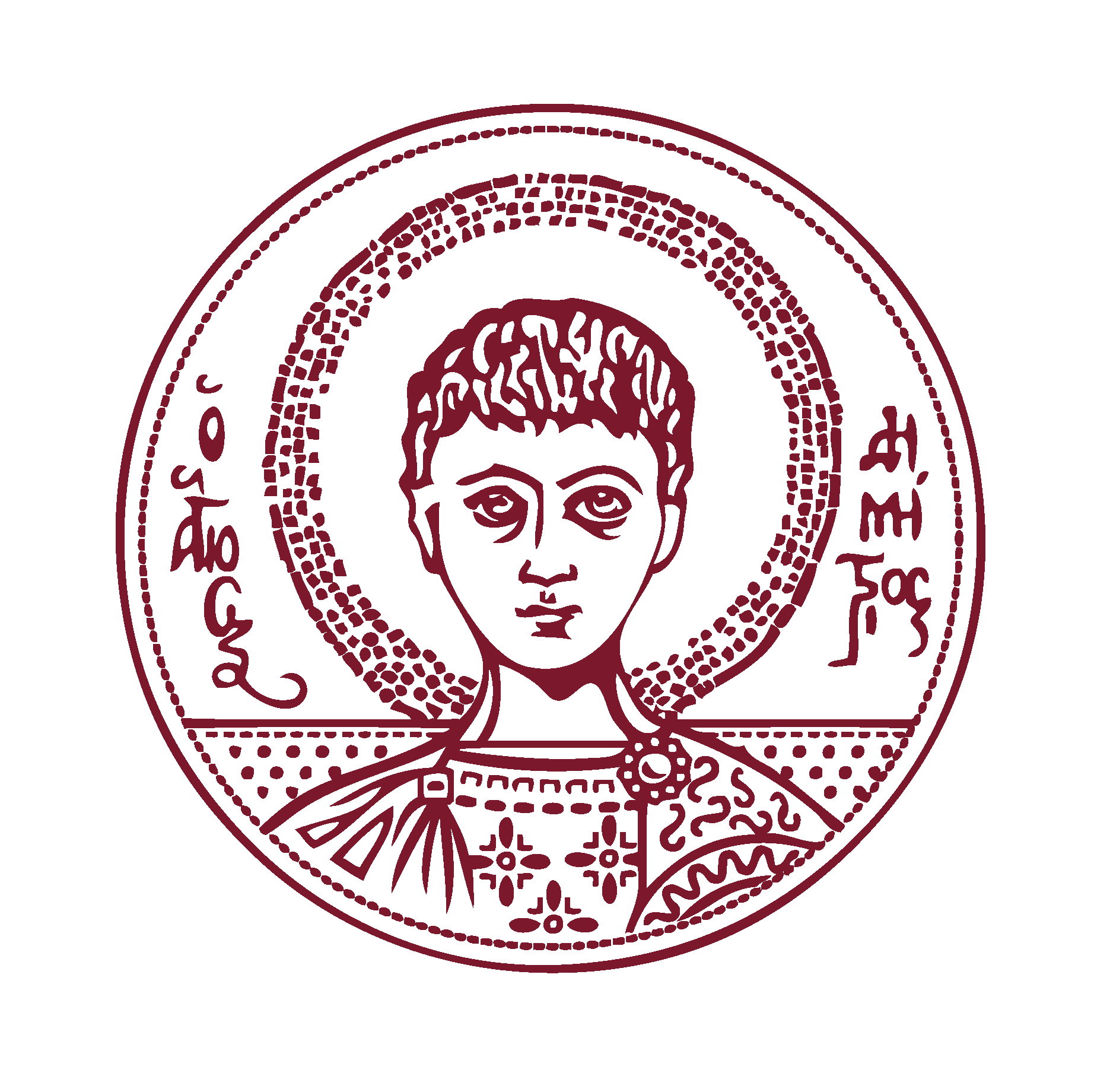 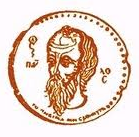 ΙΣΤΟΡΙΑ ΤΟΥ ΠΜΣ ΤΟΥ ΤΜΗΜΑΤΟΣ ΠΟΙΜΑΝΤΙΚΗΣ ΚΑΙ ΚΟΙΝΩΝΙΚΗΣ ΘΕΟΛΟΓΙΑΣ ΤΗΣ ΘΕΟΛΟΓΙΚΗΣ ΣΧΟΛΗΣ ΤΟΥ ΑΠΘ
Το ΠΜΣ του ΤΠΚΘ ιδρύθηκε ως συνέχεια του ενιαίου ΠΜΣ της Θεολογικής Σχολής του ΑΠΘ
Λειτουργία του ΠΜΣ του ΤΠΚΘ από το 2004 
(ΥΑ 56806/Β7, ΦΕΚ 1156/30.7.2004)
Τροποποίηση του Εσωτερικού Κανονισμού του ΠΜΣ (Σύγκλητος Ειδικής Σύνθεσης αρ. 149/26.6.2013) με βάση το ν. 3685/2008 και το νέο Κανονισμό Μεταπτυχιακών Σπουδών του ΑΠΘ
Αναμόρφωση της ΥΑ για το ΠΜΣ του Τμήματος. Εγκρίθηκε από τη Σύγκλητο Ειδικής Σύνθεσης αρ. 150/24.7.2013 (προς έγκριση και δημοσίευση από το ΥΠΑΙΘ)
ΟΡΓΑΝΑ ΔΙΟΙΚΗΣΗΣ ΤΟΥ ΠΜΣ ΤΟΥ ΤΠΚΘ
Όργανα διοίκησης του ΠΜΣ:
ΓΣΕΣ: Επιλαμβάνεται για κάθε θέμα που αφορά στη διοίκηση και λειτουργία του ΠΜΣ, επικυρώνει τον πίνακα επιτυχόντων του ΠΜΣ, ορίζει τα μέλη των συμβουλευτικών και εξεταστικών επιτροπών, απονέμει τα Μεταπτυχιακά Διπλώματα Ειδίκευσης   
Συντονιστική Επιτροπή: Εποπτεύει και συντονίζει τη λειτουργία του ΠΜΣ, επιβλέπει τις εξετάσεις και την κατανομή των υποψηφίων στις ειδικεύσεις του ΠΜΣ
Διευθυντής ΠΜΣ: Έχει την ευθύνη της διοικητικής, οργανωτικής και λειτουργικής διεύθυνσης του ΠΜΣ
Διοικητική υποστήριξη : Από την προϊσταμένη της Γραμματείας του Τμήματος και μία υπάλληλο. Τα μαθήματα του ΠΜΣ του ΤΠΚΘ είναι ενσωματωμένα στο πρόγραμμα e-grammateia.
ΚΥΡΙΑ ΧΑΡΑΚΤΗΡΙΣΤΙΚΑ ΤΟΥ ΝΕΟΥ ΠΜΣ ΤΟΥ ΤΠΚΘ
Τροποποίηση του τίτλου του ΠΜΣ σε : 
	ΠΜΣ Ορθόδοξης Θεολογίας και Χριστιανικού Πολιτισμού
μέριμνα για την αντιμετώπιση δυσλειτουργιών του παλαιού ΠΜΣ
 επανακαθορισμός των –δεκατριών– ειδικεύσεών του
 ανάπτυξη ειδικεύσεων μοναδικών στα Θεολογικά Τμήματα (Ειδίκευση Βυζαντινής Μουσικολογίας)
Αναμόρφωση και επικαιροποίηση των μαθημάτων των ειδικεύσεων – νέα μαθήματα εισαγωγικού χαρακτήρα για τη μύηση των μεταπτυχιακών φοιτητών στην επιστημονική έρευνα   
Προσαρμογή των μαθημάτων στη λογική της αποδοτικότερης λειτουργίας και συνεκτικότητας των σπουδών του ΠΜΣ
ΜΕΤΑΠΤΥΧΙΑΚΕΣ ΣΠΟΥΔΕΣ ΠΡΩΤΟΥ ΕΠΙΠΕΔΟΥ – ΚΡΙΤΗΡΙΑ ΕΠΙΛΟΓΗΣ
Διαφάνεια στις διαδικασίες και αντικειμενικοποίηση των κριτηρίων για την επιλογή των υποψηφίων 
6 κριτήρια:
 Γενικός βαθμός του πτυχίου, όχι μικρότερος του «λίαν καλώς» (40%)
 Μέσος όρος βαθμολογίας στα σχετιζόμεναμε την ειδίκευση επιλογής προπτυχιακά μαθήματα (30%). [Για τους πτυχιούχους των μη Θεολογικών Τμημάτων μέσος όρος βαθμολογίας από τα εξεταζόμενα ανά ειδίκευση σχετικά μαθήματα]
 Προφορική συνέντευξη (10%)
 Κατοχή δεύτερου πτυχίου ή άλλου μεταπτυχιακού ή διδακτορικού τίτλου (10%) 
Ερευνητική και συγγραφική δραστηριότητα, επαγγελματική εμπειρία συναφής προς το πεδίο ειδίκευσης ή συμμετοχή σε εκπαιδευτικά προγράμματα κινητικότητας σπουδαστών [Erasmus] (5%)
στ) Πιστοποιημένη γνώση δεύτερης ξένης γλώσσας (5%)
ΜΕΤΑΠΤΥΧΙΑΚΕΣ ΣΠΟΥΔΕΣ ΠΡΩΤΟΥ ΕΠΙΠΕΔΟΥ – ΑΡΙΘΜΟΣ ΥΠΟΨΗΦΙΩΝ
Οι αιτήσεις υπερκαλύπτουν τον αριθμό των 64 προσφερόμενων θέσεων 
Σημαντικό ποσοστό αιτήσεων από πτυχιούχους άλλων Τμημάτων και αλλοδαπούς 
Από το 2010 και εξής σταθερά αυξημένη ζήτηση για σπουδές στο ΠΜΣ
ΜΕΤΑΠΤΥΧΙΑΚΕΣ ΣΠΟΥΔΕΣ ΠΡΩΤΟΥ ΕΠΙΠΕΔΟΥΑΙΤΗΣΕΙΣ – ΠΡΟΣΦΕΡΟΜΕΝΕΣ ΘΕΣΕΙΣ – ΕΓΓΡΑΦΕΣ - ΑΠΟΦΟΙΤΗΣΕΙΣ
Γράφημα με την εξέλιξη του αριθµού αιτήσεων, προσφοράς θέσεων από το ΠΜΣ, εγγραφών και αποφοίτων ανά έτος
ΜΕΤΑΠΤΥΧΙΑΚΕΣ ΣΠΟΥΔΕΣ ΠΡΩΤΟΥ ΕΠΙΠΕΔΟΥ - ΥΠΟΨΗΦΙΟΙ
Oδηγούν στη λήψη Μεταπτυχιακού Διπλώματος Ειδίκευσης (ΜΔΕ)
Μέχρι το τέλος Ιουνίου δημοσιεύεται Προκήρυξη των θέσεων σε κάθε ειδίκευση για το επόμενο ακαδημαϊκό έτος
Υποβολή αιτήσεων μέχρι τις 15 Οκτωβρίου κάθε έτους
 Συνυποβάλλονται:
Αντίγραφο πτυχίου (αναγνωρισμένο από το ΔΟΑΤΑΠ για τους αλλοδαπούς)
Αναλυτική βαθμολογία των προπτυχιακών μαθημάτων
Πιστοποιητικό γνώσης τουλάχιστον μιας ξένης γλώσσας (επίπεδο Β2 και άνω). Σλαβικές γλώσσες: πιστοποιητικό από το ΙΜΧΑ ή τίτλος σπουδών αναγνωρισμένου ιδρύματος. Αλλοδαποί: πιστοποιητικό επάρκειας της ελληνικής γλώσσας από Σχολείο Νέας Ελληνικής Γλώσσας ΑΕΙ.
Αποδεικτικά για ερευνητική και συγγραφική δραστηριότητα, 
για συμμετοχή σε εκπαιδευτικά προγράμματα κινητικότητας σπουδαστών, καθώς και για επαγγελματική εμπειρία συναφή προς το πεδίο ειδίκευσης
 Βιογραφικό σημείωμα
ΜΕΤΑΠΤΥΧΙΑΚΕΣ ΣΠΟΥΔΕΣ ΠΡΩΤΟΥ ΕΠΙΠΕΔΟΥ – ΕΓΓΡΑΦΗ & ΦΟΙΤΗΣΗ
Το ΠΜΣ του ΤΠΚΘ παρέχει τις παρακάτω 13 Ειδικεύσεις:
α) Αγίας Γραφής
β) Πατερικής Γραμματείας και Αγιολογίας
γ) Θρησκειολογίας
δ) Εκκλησιαστικής Ιστορίας
ε) Δογματικής - Συμβολικής Θεολογίας 
στ) Ελληνισμού και Ορθοδοξίας 
 ζ) Λειτουργικής
 η) Βυζαντινής και Χριστιανικής Αρχαιολογίας και Τέχνης
 θ) Βυζαντινής Μουσικολογίας – Υμνολογίας 
 ι) Κανονικού Δικαίου
 ια) Ποιμαντικής & Ποιμαντικής Ψυχολογίας
 ιβ) Παιδαγωγικής – Χριστιανικής Παιδαγωγικής
 ιγ) Χριστιανικής Ηθικής & Κοινωνιολογίας του Χριστιανισμού
ΜΕΤΑΠΤΥΧΙΑΚΕΣ ΣΠΟΥΔΕΣ ΠΡΩΤΟΥ ΕΠΙΠΕΔΟΥ – ΕΓΓΡΑΦΗ & ΦΟΙΤΗΣΗ
Από τη ΓΣΕΣ ορίζεται για κάθε μεταπτυχιακό φοιτητή ένας επιβλέπων καθηγητής από τα μέλη ΔΕΠ του Τμήματος που έχουν μεταπτυχιακό έργο, ο οποίος είναι αρμόδιος για την καθοδήγηση, παρακολούθηση και έλεγχο της πορείας των σπουδών του
 Διάρκεια φοίτησης: 2 (+1) ημερολογιακά έτη
3 διδακτικά Εξάμηνα + Συγγραφή Μεταπτυχιακής Διπλωματικής Εργασίας
Στην αρχή κάθε εξαμήνου ο φοιτητής δηλώνει 3 μεταπτυχιακά μαθήματα από τα προσφερόμενα στο παρόν ΠΜΣ ή σε άλλα ΠΜΣ του ΑΠΘ ή άλλων ΑΕΙ, με τη σύμφωνη γνώμη του επιβλέποντος καθηγητή. Τα μεταπτυχιακά μαθήματα που παρακολούθησε επιτυχώς ο φοιτητής πρέπει να αντιστοιχούν σε 90 ECTS 
Η παρακολούθηση των μαθημάτων, καθώς και των ειδικών σεμιναρίων και ημερίδων ή άλλων επιστημονικών εκδηλώσεων του ΠΜΣ είναι υποχρεωτική
ΜΕΤΑΠΤΥΧΙΑΚΕΣ ΣΠΟΥΔΕΣ ΠΡΩΤΟΥ ΕΠΙΠΕΔΟΥ – ΔΙΠΛΩΜΑΤΙΚΗ ΕΡΓΑΣΙΑ
H σύνταξη μεταπτυχιακής διπλωματικής εργασίας αρχίζει με την ανάθεση του θέματος από τον επιβλέποντα καθηγητή μετά την έναρξη του 3ου εξαμήνου σπουδών και την ανακοίνωσή του στη ΓΣΕΣ 
Μετά την ολοκλήρωση σύνταξης της εργασίας, αυτή υποβάλλεται στη Γραμματεία του Τμήματος με σύμφωνη γνώμη του επιβλέποντος καθηγητή
 Συγκρότηση 3μελούς εξεταστικής επιτροπής – Δημόσια εξέταση
 Κριτήρια έγκρισης διπλωματικής εργασίας:
 	Τό περιεχόμενό της να εμπίπτει στο αντικείμενο της ειδίκευσης
 Η πραγμάτευση δεν απαιτεί παντελώς νέα στοιχεία, αλλά συνθετικό τρόπο προσεγγίσεως των πηγών και της βιβλιογραφίας, ώστε να παρουσιάζεται η ερευνητική προσπάθεια και επίδοση του φοιτητή (προσοχή στη λογοκλοπή!)
 γ) Η εργασία οφείλει να έχει έκταση τουλάχιστον τεσσάρων τυπογραφικών φύλλων.  
 Απονομή Μεταπτυχιακού Διπλώματος Ειδίκευσης
ΜΕΤΑΠΤΥΧΙΑΚΕΣ ΣΠΟΥΔΕΣ ΔΕΥΤΕΡΟΥ ΕΠΙΠΕΔΟΥΔΙΔΑΚΤΟΡΙΚΟ ΔΙΠΛΩΜΑ
Διδακτορικό Δίπλωμα: ενιαίο και ανεξάρτητο από την ειδίκευση
Απαραίτητη προϋπόθεση : κατοχή ΜΔΕ Τμήματος Θεολογικής Σχολής ή άλλου Τμήματος με γνωστικό αντικείμενο συναφές προς την ειδίκευση που θα επιλέξει ο υποψήφιος διδάκτορας
Ορισμός ανώτατου αριθμού 5 υπ. διδακτόρων ανά επιβλέποντα καθηγητή
Απόφαση της ΓΣΕΣ για σύγκληση δύο ερευνητικών συναντήσεων κατ᾽ έτος: οι υποψήφιοι διδάκτορες θα παρουσιάζουν την πρόοδο της διδακτορικής έρευνάς τους και θα δέχονται ερωτήσεις και παρατηρήσεις από τους καθηγητές ή τους άλλους υπ. Διδάκτορες
Απαραίτητη η παρακολούθηση των μεταπτυχιακών Σεμιναρίων και Επιστ. Συμποσίων και Ημερίδων του Τμήματος
ΜΕΤΑΠΤΥΧΙΑΚΕΣ ΣΠΟΥΔΕΣ ΔΕΥΤΕΡΟΥ ΕΠΙΠΕΔΟΥ – ΔΙΔΑΚΤΟΡΙΚΟ ΔΙΠΛΩΜΑ
Μελέτη και επιστημονική έρευνα ειδικού πρωτότυπου θέματος υπό την επίβλεψη τριμελούς συμβουλευτικής επιτροπής, με την οποία συνεργάζεται ο υποψήφιος διδάκτορας τουλάχιστον ανά τρίμηνο
Δυνατότητα εγγραφής: πτυχιούχοι Τμημάτων των Θεολογικών Σχολών της χώρας μας και αντίστοιχων Τμημάτων και Σχολών του εξωτερικού, κάτοχοι ΜΔΕ από ΠΜΣ άλλου Τμήματος της ημεδαπής ή αναγνωρισμένου ισότιμου τίτλου της αλλοδαπής, καθώς και κάτοχοι Διδακτορικού Διπλώματος άλλου Τμήματος της ημεδαπής ή της αλλοδαπής.				 
Δύνανται επίσης να εγγραφούν και πτυχιούχοι άλλων Τμημάτων και Σχολών της χώρας μας ή ομοταγών ιδρυμάτων του εξωτερικού
Διάρκεια σπουδών: 3-6 ημερολογιακά έτη
Απαραίτητη η κατοχή ΜΔΕ ή αναγνωρισμένου ισότιμου τίτλου
ΜΕΤΑΠΤΥΧΙΑΚΕΣ ΣΠΟΥΔΕΣ ΔΕΥΤΕΡΟΥ ΕΠΙΠΕΔΟΥ – ΔΙΔΑΚΤΟΡΙΚΟ ΔΙΠΛΩΜΑ
Υποβάλλονται στη Γραμματεία του ΠΜΣ: 
Σχετική αίτηση, που συνοδεύεται από τους τίτλους σπουδών 
Αναλυτικός σχεδιασμός της περιοχής του θέματος της υπό εκπόνηση διδακτορικής διατριβής, εγκεκριμένου από τον επιβλέποντα καθηγητή
Βιογραφικό σημείωμα
Πιστοποιητικό γνώσης μιας ξένης γλώσσας επιπέδου τουλάχιστον Β2
Κατάθεση αντιτύπου της μεταπτυχιακής  εργασίας  
Ορισμός από τη ΓΣΕΣ τριμελούς συμβουλευτικής επιτροπής, η οποία είναι αρμόδια για την καθοδήγηση και επίβλεψη του υποψηφίου – Επιβλέπων Καθηγητής κατόπιν αιτήσεως του υποψηφίου (μέγιστος αριθμός: 5 υποψ. διδάκτορες ανά επιβλέποντα καθηγητή)
Κατάθεση από τη συμβουλευτική επιτροπή και τον υποψήφιο  Έκθεσης Προόδου στη ΓΣΕΣ έκθεση, που περιγράφει την πρόοδό του.
ΜΕΤΑΠΤΥΧΙΑΚΕΣ ΣΠΟΥΔΕΣ ΔΕΥΤΕΡΟΥ ΕΠΙΠΕΔΟΥΔΙΔΑΚΤΟΡΙΚΟ ΔΙΠΛΩΜΑ
Προϋποθέσεις για τη λήψη Διδακτορικού Διπλώματος: 
Η πραγμάτευση να προσφέρει οπωσδήποτε νέα στοιχεία, να γίνεται με επιστημονικό τρόπο προσεγγίσεως των πηγών και της βιβλιογραφίας, στον οποίο να απεικονίζεται η ερευνητική δυνατότητα και η πρωτότυπη συμβολή του υποψηφίου στην έρευ­να 
Να υπάρχει πλήρης ενημέρωση επί των πηγών και της βιβλιογραφίας, ειδικά ως προς το γνωστικό αντικείμενο της διατριβής. Συνεκτιμάται η υπομνηματισμένη δημοσίευση ανέκδοτων πηγών, όπου αυτό απαιτείται
ΜΕΤΑΠΤΥΧΙΑΚΕΣ ΣΠΟΥΔΕΣ ΔΕΥΤΕΡΟΥ ΕΠΙΠΕΔΟΥ – ΕΞΕΤΑΣΗ & ΑΠΟΝΟΜΗ ΔΔ
Εφόσον η διδακτορική διατριβή κριθεί περατωθείσα από την 3μελή Συμβ. Επιτροπή, κατατίθεται σε 7 αντίτυπα στη γραμματεία του ΠΜΣ
Υποβολή Εισηγητικής Έκθεσης
Ορισμός 7μελούς Εξεταστικής Επιτροπής από τη ΓΣΕΣ (2 τουλάχιστον μέλη από το Τμήμα) - Τα μέλη της εξεταστικής επιτροπής πρέπει να ανήκουν στην ίδια ή συγγενή επιστημονική ειδικότητα με αυτήν στην οποία εκπονεί ο υποψήφιος διδάκτορας τη διατριβή του
Δημόσια υποστήριξη της διατριβής από τον υποψήφιο διδάκτορα
ΜΕΤΑΠΤΥΧΙΑΚΕΣ ΣΠΟΥΔΕΣ ΔΕΥΤΕΡΟΥ ΕΠΙΠΕΔΟΥΔΙΔΑΚΤΟΡΙΚΟ ΔΙΠΛΩΜΑ
Πίνακας με τον αριθµό των αιτήσεων, των προσφερθεισών θέσεων, των αποφοίτων και της μέσης διάρκειας σπουδών στο δεύτερο επίπεδο του Προγράµµατος Μεταπτυχιακών Σπουδών
ΠΡΟΓΡΑΜΜΑΤΙΖΟΜΕΝΟ ΔΙΑΤΜΗΜΑΤΙΚΟ ΠΜΣ
Από το επόμενο ακαδημαϊκό έτος προγραμματίζεται η ίδρυση ενός Διατμηματικού Προγράμματος Μεταπτυχιακών Σπουδών (από απόσταση) με τίτλο: 
«Σπουδές στον Αγιορειτικό Μοναχισμό. 
Ιστορία – Πνευματικότητα – Αρχαιολογία – Τέχνη»
Συμμετέχουν: Το TΠΚΘ (επισπεύδον Τμήμα) και το Τμήμα Ιστορίας και Αρχαιολογίας του ΑΠΘ, το Ινστιτούτο Ιστορικών Ερευνών του ΕΙΕ και το Τμήμα Αρχιτεκτόνων του Πανεπιστημίου Πατρών
Σκοπός: η παροχή συστηματικών και ειδικών σπουδών στην Ιστορία, την Πνευματικότητα, την Τέχνη και την Αρχιετεκτονική του Αγίου Όρους, οι οποίες οδηγούν στην απόκτηση Μεταπτυχιακού Διπλώματος Ειδίκευσης (ΜΔΕ) στις εξής ειδικεύσεις: «Ιστορία του Αγίου Όρους», «Θεολογία και Πνευματικότητα του Αγίου Όρους», «Αρχαιολογία και Τέχνη του Αγίου Όρους», «Αγιορειτική Αρχιτεκτονική»
ΑΠΟ ΤΙΣ ΕΡΓΑΣΙΕΣ ΤΟΥ Α´ ΔΙΕΘΝΟΥΣ ΣΥΜΠΟΣΙΟΥ ΒΥΖ. ΑΓΙΟΓΡΑΦΙΑΣ(ο επ. καθηγητής – ζωγράφος Γιώργος Κόρδης επί το έργον…)
Η ΤΟΙΧΟΓΡΑΦΙΑ ΤΟΥ ΚΟΡΔΗ (ΕΡΓΑΣΤΗΡΙΟ ΠΑΙΔΑΓΩΓΙΚΗΣ)